Some top-line tips
Reduce complexity to remove complexity
Avoid title case, avoid acronyms, avoid jargon
Monochrome with a hint of color
Nice imagery
Methods of guiding the eye to the correct piece of information gets harder the more design is on the page. Guide the viewer with simplicity and you’ll need fewer things on page to shout louder than the design.
Make the content as easy to read as possible. Capital letters are spiky and interrupt legibility. Acronyms exclude people and don’t save as much space as they harm legibility. TAM is total addressable market.
All text and graphics should be black, white and grey. Only use Coral and Sunrise Gold for small highlights to draw the readers’ eye.  Use imagery to add visual richness.
Replace tired corporate imagery and tech-tropes with warmer, more stylized images.
Title Slide
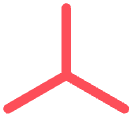 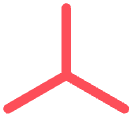 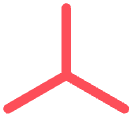 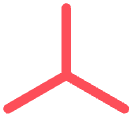 Innovation into action
© 2025 Copyright Genpact. All Rights Reserved.
Agenda
Level 1
Level 2
Level 3
Level 4
Level 5
© 2025 Copyright Genpact. All Rights Reserved.
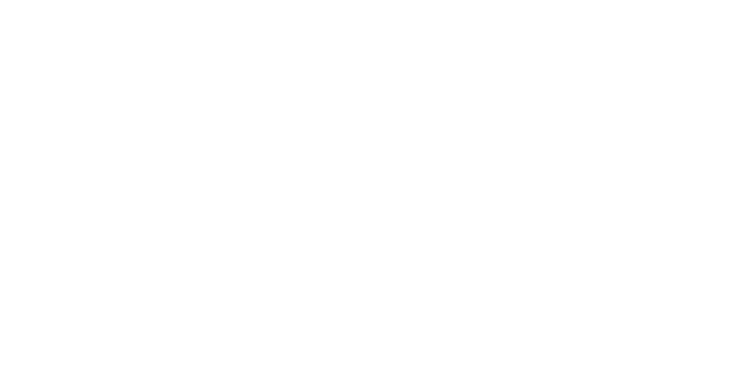 Break Slide
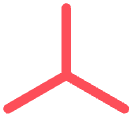 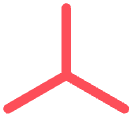 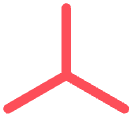 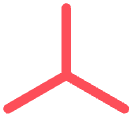 Part Two
© 2025 Copyright Genpact. All Rights Reserved.
Titles go here, and never get smaller
Subheads are larger than body copy and can drop over multiple lines and are helpful to take the strain off the big headline.
Click to add text and use Alt, Shift plus the arrow keys to change to other placeholder text styles, such as bullet levels and body headings
Bullet 1 – Level 2
Bullet 2 – Level 3
Bullet 3 – Bullet Level 4
Click to add text and use Alt, Shift plus the arrow keys to change to other placeholder text styles, such as bullet levels and body headings
Bullet 1 – Level 2
Bullet 2 – Level 3
Bullet 3 – Bullet Level 4
Making three points on one page
What they needed
Who we worked with
How we helped
Dropbox's software is used by 700 million users in 180 countries to collaborate seamlessly and deliver work faster.
Second level
Third level
Replace disconnected processes requiring multiple, time-consuming manual interventions with a user-friendly, end-to-end, automatically orchestrated, and integrated system.
Second level
Third level
Click to edit Master text styles
Second level
Third level
Fourth level
Making four points on one page
Who we worked with
What they needed
How we helped
What the company got
Replace disconnected processes requiring multiple, time-consuming manual interventions with a user-friendly, end-to-end, automatically orchestrated, and integrated system.
Dropbox's software is used by 700 million users in 180 countries to collaborate seamlessly and deliver work faster.
Dropbox selected Genpact as its consulting and implementation partner to build a highly efficient, cross-functional, transparent purchasing experience for all employees and vendors.
A 50%+ reduction in procurement cycle
1,000+ ERP and risk assessments automated
99% compliance rate with the new process
Title
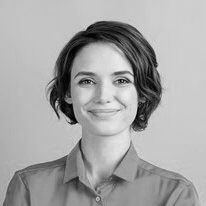 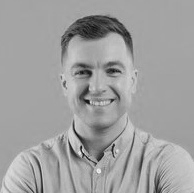 Full NameDesignation
Full NameDesignation
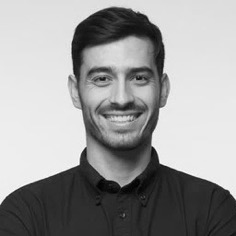 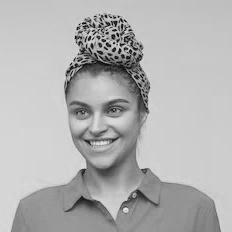 Full NameDesignation
Full NameDesignation
Lorem ipsum 
dolor sit
Duis aute irure dolor in reprehenvoluptate velit esse cillum
Lorem ipsum 
dolor sit
Duis aute irure dolor in reprehenvoluptate velit esse cillum
Lorem ipsum 
dolor sit
Duis aute irure dolor
Lorem ipsum 
dolor sit
Duis aute irure dolor in reprehenvoluptate velit esse cillum
Shapes
02
01
Lorem ipsum
Lorem ipsum dolor sit amet, consectetur adipiscing elit. Nam venenatis mi neque, non fringilla dui interdum.
Lorem ipsum
Lorem ipsum dolor sit amet, consectetur adipiscing elit. Nam venenatis mi neque, non fringilla dui interdum.
Loream ipsum
Loream ipsum
Lorem ipsum
Lorem ipsum dolor sit amet, consectetur adipiscing elit. Nam venenatis mi neque, non fringilla dui interdum.
Lorem ipsum
Lorem ipsum dolor sit amet, consectetur adipiscing elit. Nam venenatis mi neque, non fringilla dui interdum.
03
04
Loream ipsum
Loream ipsum
Map/chart
Lorem ipsum dolor sit amet, consectetur adipiscing elit. Aliquam eu lobortis eros. Pellentesque sit amet finibus sapien.
Lorem ipsum dolor sit amet, consectetur adipiscing elit. Aliquam eu lobortis eros. Pellentesque sit amet finibus sapien.
50%
60%
75%
Lorem ipsum dolor sit amet, consectetur adipiscing elit. Aliquam eu lobortis eros. Pellentesque sit amet finibus sapien.
Lorem ipsum dolor sit amet, consectetur adipiscing elit. Aliquam eu lobortis eros. Pellentesque sit amet finibus sapien.
35%
Lorem ipsum dolor sit amet, consectetur adipiscing elit. Aliquam eu lobortis eros. Pellentesque sit amet finibus sapien.
Lorem ipsum dolor sit amet, consectetur adipiscing elit. Aliquam eu lobortis eros. Pellentesque sit amet finibus sapien.
80%
25%
Spider chart
Lorem ipsum dolor sit amet, consectetur adipiscing elit. Phasellus congue varius justo, vel fermentum metus vehicula venenatis. Morbi vitae massa auctor, egestas odio id, sodales massa.
Lorem ipsum dolor sit amet, consectetur adipiscing elit. Phasellus congue varius justo, vel fermentum metus vehicula venenatis. Morbi vitae massa auctor, egestas odio id, sodales massa.
Waterfall chart
Lorem ipsum dolor sit amet, consectetur adipiscing elit. Phasellus congue varius justo, vel fermentum metus vehicula venenatis. Morbi vitae massa auctor, egestas odio id, sodales massa.
Lorem ipsum dolor sit amet, consectetur adipiscing elit. Phasellus congue varius justo, vel fermentum metus vehicula venenatis. Morbi vitae massa auctor, egestas odio id, sodales massa.
Lorem ipsum dolor sit amet, consectetur adipiscing elit. Phasellus congue varius justo, vel fermentum metus vehicula venenatis. Morbi vitae massa auctor, egestas odio id, sodales massa.
Lorem ipsum dolor sit amet.
Lorem ipsum dolor sit amet.
15
Finance stack
Strategic Advisory
Strategic advisory includes advising CFOs on Org design, Performance Management
Managed Services
Managed Services consists of all activities and processes required to maintain financial operations, using people & technology
AI and Data
AI & Data layer focuses on leveraging data analytics, ML and AI to extract insights and support data-driven decision making
System of Engagement
SOE works with SOR to streamline financial processes, leading to higher efficiency & improved outcomes
System of Records
SOR / ERP serves as the single source of truth for all transactions, accounting entries, and reporting
Infrastructure/Cloud
On-Premesis Infra / Cloud that is required to run the finance applications and the associated managed services
100
90
80
70
Lorem ipsum dolor sit amet, consectetur adipiscing elit, sed do eiusmod tempor incididunt ut labore et dolore magna aliqua. Ut enim ad minim veniam, quis nostrud exercitation ullamco laboris nisi ut aliquip ex ea commodo consequat. Duis aute irure dolor in reprehenderit in voluptate velit esse cillum dolore eu fugiat nulla pariatur. Excepteur sint occaecat cupidatat non proident, sunt in culpa qui officia deserunt mollit anim id est laborum.
60
50
40
30
20
10
0
tempor incididunt
Lorem ipsum
Dolor sit amet
consectetur
adipiscing
sed do eiusmod
Lorem ipsum dolor sit amet, consectetur adipiscing elit.
Lorem ipsum dolor sit amet, consectetur adipiscing elit.
Lorem ipsum dolor sit amet, consectetur adipiscing elit.
Lorem ipsum dolor sit amet, consectetur adipiscing elit.
Lorem ipsum dolor sit amet, consectetur adipiscing elit.
Lorem ipsum dolor sit amet, consectetur adipiscing elit.
The numbers tell the story
$1.1T
81%
10%
$1.6B
3%
36%
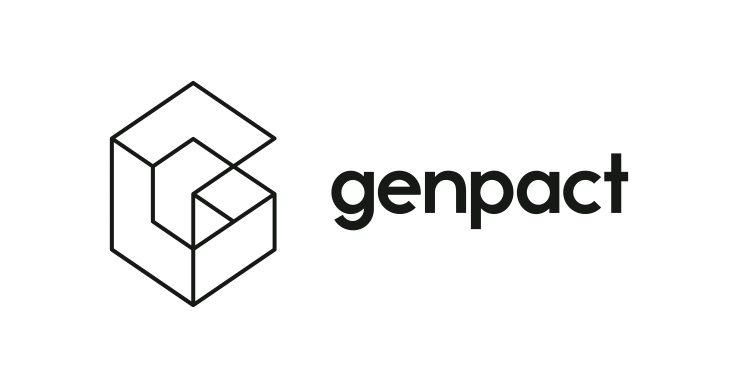 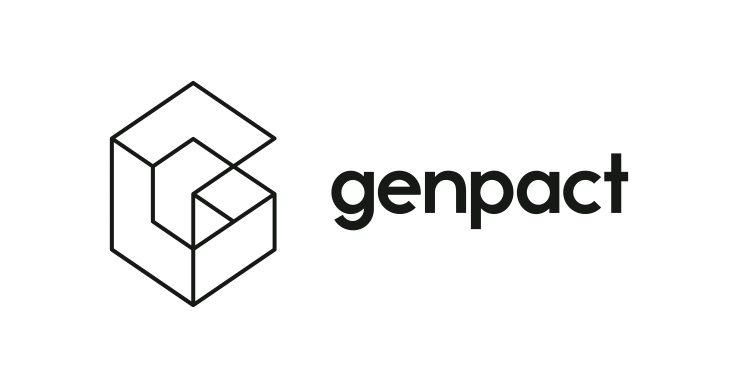 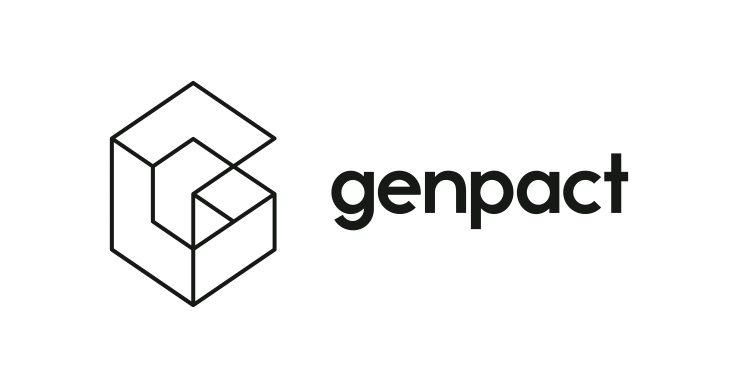 Key tenets of finance strategy
Doing a few things well
Data & AI
SI for SaaS
CFO Advisory
Growth Levers
Build & implement EDGE solutions 



Launch AI powered finance offerings



Launch Finance enterprise data hubs (Databricks / Microsoft)
Scale SI CoEs around SoE platforms (HRC, BL)



Identity early-stage SaaS partners
AI led modern finance offering



Advisory  talent for partnering with CFOs
Inorganic capability acquisition   



Microsoft SI 
Data Hub SI 



 CFO Advisory firm
AI Academy in Finance
Launching soon
Client retained roles
‸
‸
Biggest 
barrier
Technical Skills
45%
Applied AI in Business
Data Literacy
Finance individuals say low levels of data literacy & technical skills
Genpact & Partner AI-Tools
Some top-line tips
Reduce complexity to remove complexity
Avoid Title Case, avoid acronyms, avoid jargon
Monochrome with a hint of color
Nice imagery
Methods of guiding the eye to the correct piece of information gets harder the more design is on the page. Guide the viewer with simplicity and you’ll need fewer things on page to shout louder than the design.
Rounded edges and complicated builds create more work to create and edit, and are unnecessary in Genpact’s current identity of hard edges. Reduce complexity.
All text and graphics should be black, white and grey. Only use Coral and Sunrise Gold for small highlights to draw the readers’ eye.  Use imagery to add visual richness.
Make the content as easy to read as possible. Capital letters are spiky and interrupt legibility. Acronyms exclude people and don’t save as much space as they harm legibility. TAM is total addressable market.
Title Slide
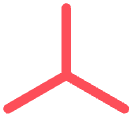 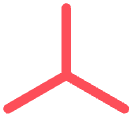 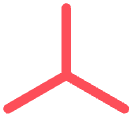 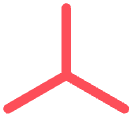 Innovation into action
© 2025 Copyright Genpact. All Rights Reserved.
Agenda
Level 1
Level 2
Level 3
Level 4
Level 5
© 2025 Copyright Genpact. All Rights Reserved.
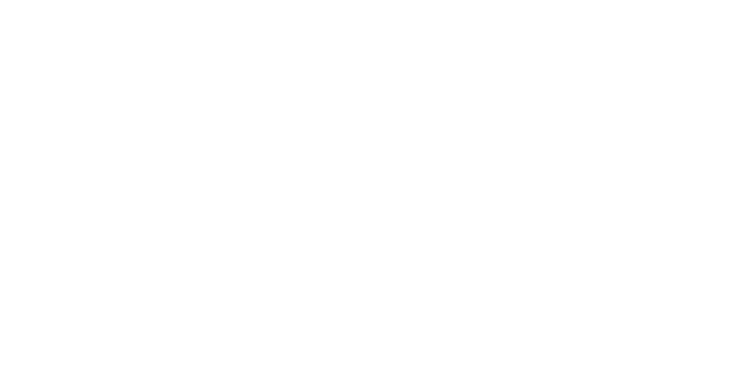 Break Slide
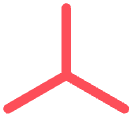 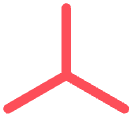 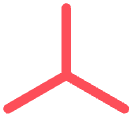 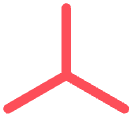 Part Two
© 2025 Copyright Genpact. All Rights Reserved.
Titles go here, and never get smaller
Subheads are larger than body copy and can drop over multiple lines and are helpful to take the strain off the big headline.
Click to add text and use Alt, Shift plus the arrow keys to change to other placeholder text styles, such as bullet levels and body headings
Bullet 1 – Level 2
Bullet 2 – Level 3
Bullet 3 – Bullet Level 4
Click to add text and use Alt, Shift plus the arrow keys to change to other placeholder text styles, such as bullet levels and body headings
Bullet 1 – Level 2
Bullet 2 – Level 3
Bullet 3 – Bullet Level 4
Making three points on one page
Who we worked with
What they needed
How we helped
Replace disconnected processes requiring multiple, time-consuming manual interventions with a user-friendly, end-to-end, automatically orchestrated, and integrated system
Bullet 1 – Level 2
Bullet 2 – Level 3
Dropbox's software is used by 700 million users in 180 countries to collaborate seamlessly and deliver work faster
Bullet 1 – Level 2
Bullet 2 – Level 3
Dropbox selected Genpact as its consulting and implementation partner to deploy Sourcing and Procurement Operations to build a highly efficient, cross-functional, transparent purchasing experience for all employees and vendors.
Bullet 1 – Level 2
Bullet 2 – Level 3
Making four points on one page
Who we worked with
What they needed
How we helped
What the company got
Replace disconnected processes requiring multiple, time-consuming manual interventions with a user-friendly, end-to-end, automatically orchestrated, and integrated system.
Dropbox selected Genpact as its consulting and implementation partner to build a highly efficient, cross-functional, transparent purchasing experience for all employees and vendors.
A 50%+ reduction in procurement cycle
1,000+ ERP and risk assessments automated
99% compliance rate with the new process
Dropbox's software is used by 700 million users in 180 countries to collaborate seamlessly and deliver work faster.
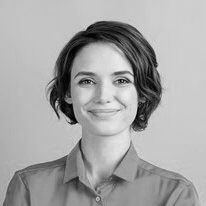 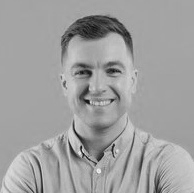 Full NameDesignation
Full NameDesignation
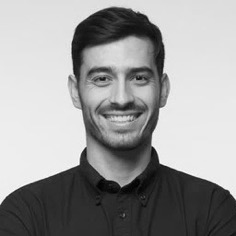 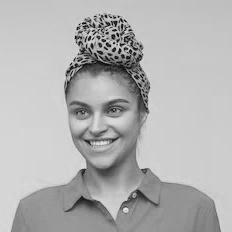 Full NameDesignation
Full NameDesignation
Lorem ipsum 
dolor sit
Duis aute irure dolor in reprehenvoluptate velit esse cillum
Lorem ipsum 
dolor sit
Duis aute irure dolor in reprehenvoluptate velit esse cillum
Lorem ipsum 
dolor sit
Duis aute irure dolor
Lorem ipsum 
dolor sit
Duis aute irure dolor in reprehenvoluptate velit esse cillum
Shapes
02
01
Lorem ipsum
Lorem ipsum dolor sit amet, consectetur adipiscing elit. Nam venenatis mi neque, non fringilla dui interdum.
Lorem ipsum
Lorem ipsum dolor sit amet, consectetur adipiscing elit. Nam venenatis mi neque, non fringilla dui interdum.
Loream ipsum
Loream ipsum
Lorem ipsum
Lorem ipsum dolor sit amet, consectetur adipiscing elit. Nam venenatis mi neque, non fringilla dui interdum.
Lorem ipsum
Lorem ipsum dolor sit amet, consectetur adipiscing elit. Nam venenatis mi neque, non fringilla dui interdum.
03
04
Loream ipsum
Loream ipsum
Map/Chart
Lorem ipsum dolor sit amet, consectetur adipiscing elit. Aliquam eu lobortis eros. Pellentesque sit amet finibus sapien.
Lorem ipsum dolor sit amet, consectetur adipiscing elit. Aliquam eu lobortis eros. Pellentesque sit amet finibus sapien.
50%
60%
Lorem ipsum dolor sit amet, consectetur adipiscing elit. Aliquam eu lobortis eros. Pellentesque sit amet finibus sapien.
75%
Lorem ipsum dolor sit amet, consectetur adipiscing elit. Aliquam eu lobortis eros. Pellentesque sit amet finibus sapien.
35%
Lorem ipsum dolor sit amet, consectetur adipiscing elit. Aliquam eu lobortis eros. Pellentesque sit amet finibus sapien.
Lorem ipsum dolor sit amet, consectetur adipiscing elit. Aliquam eu lobortis eros. Pellentesque sit amet finibus sapien.
80%
25%
Spider chart
Lorem ipsum dolor sit amet, consectetur adipiscing elit. Phasellus congue varius justo, vel fermentum metus vehicula venenatis. Morbi vitae massa auctor, egestas odio id, sodales massa.
Lorem ipsum dolor sit amet, consectetur adipiscing elit. Phasellus congue varius justo, vel fermentum metus vehicula venenatis. Morbi vitae massa auctor, egestas odio id, sodales massa.
Waterfall chart
Lorem ipsum dolor sit amet, consectetur adipiscing elit. Phasellus congue varius justo, vel fermentum metus vehicula venenatis. Morbi vitae massa auctor, egestas odio id, sodales massa.
Lorem ipsum dolor sit amet, consectetur adipiscing elit. Phasellus congue varius justo, vel fermentum metus vehicula venenatis. Morbi vitae massa auctor, egestas odio id, sodales massa.
Lorem ipsum dolor sit amet, consectetur adipiscing elit. Phasellus congue varius justo, vel fermentum metus vehicula venenatis. Morbi vitae massa auctor, egestas odio id, sodales massa.
Lorem ipsum dolor sit amet.
Lorem ipsum dolor sit amet.
Finance stack
Strategic Advisory
Strategic advisory includes advising CFOs on Org design, Performance Management
Managed Services
Managed Services consists of all activities and processes required to maintain financial operations, using people & technology
AI and Data
AI & Data layer focuses on leveraging data analytics, ML and AI to extract insights and support data-driven decision making
System of Engagement
SOE works with SOR to streamline financial processes, leading to higher efficiency & improved outcomes
System of Records
SOR / ERP serves as the single source of truth for all transactions, accounting entries, and reporting
Infrastructure/Cloud
On-Premesis Infra / Cloud that is required to run the finance applications and the associated managed services
The numbers tell the story
$1.1T
81%
10%
$1.6B
3%
36%
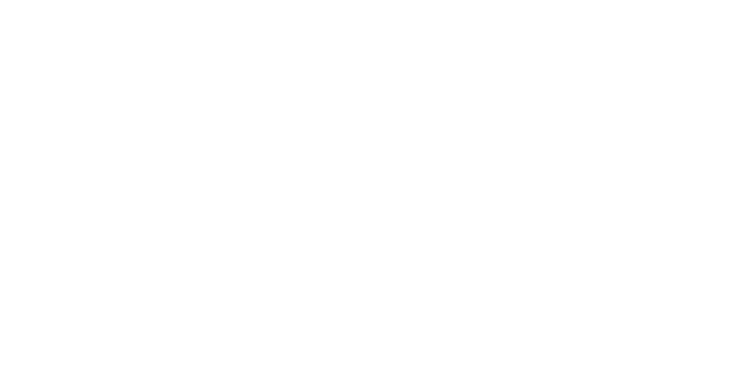 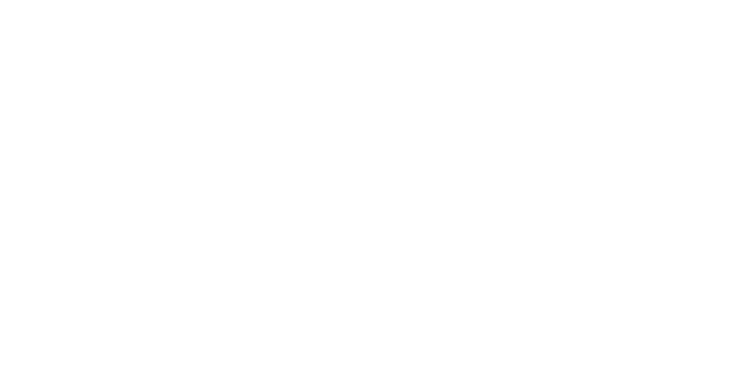 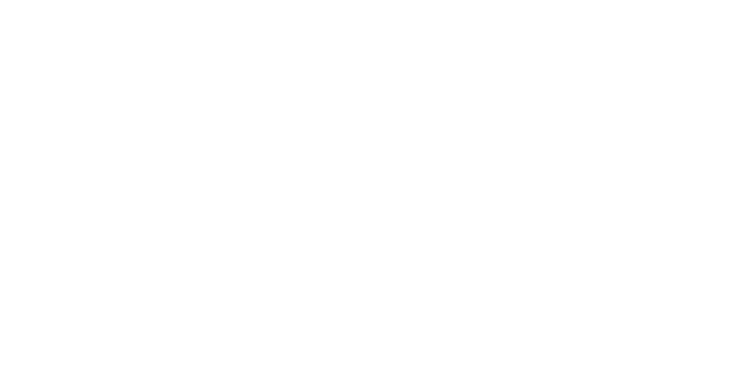 Key tenets of finance strategy
Doing a few things well
Data & AI
SI for SaaS
Growth Levers
CFO Advisory
Scale SI CoEs around SoE platforms (HRC, BL)



Identity early-stage SaaS partners
AI led modern finance offering



Advisory  talent for partnering with CFOs
Inorganic capability acquisition   



Microsoft SI 
Data Hub SI 



 CFO Advisory firm
Build & implement EDGE solutions 



Launch AI powered finance offerings



Launch Finance enterprise data hubs (Databricks / Microsoft)
AI Academy in Finance
Launching soon
Client retained roles
‸
‸
Biggest 
barrier
Technical Skills
45%
Applied AI in Business
Data Literacy
Finance individuals say low levels of data literacy & technical skills
Genpact & Partner AI-Tools
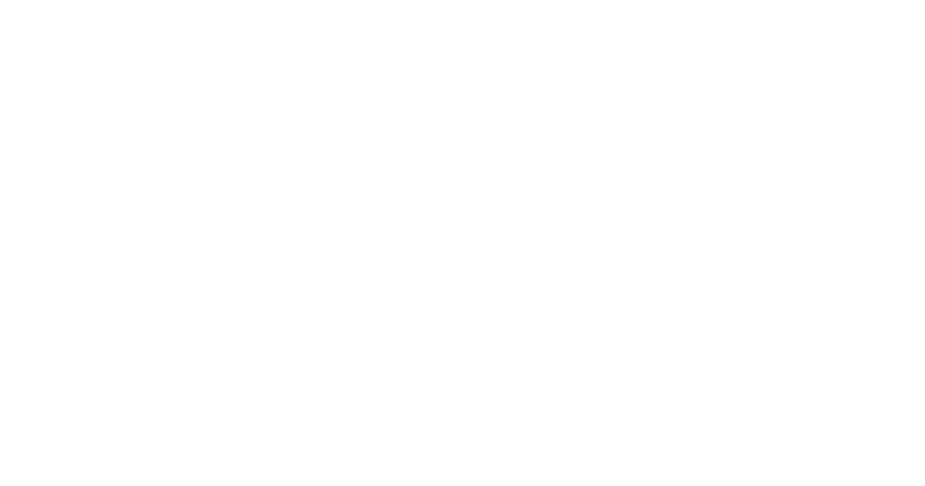 Thank you
© 2025 Copyright Genpact. All Rights Reserved.